Hac Nedir?
Hac, 
yılın belirli günlerinde dinimizce önemli sayılan Kâbe, Arafat ve çevresindeki yerlerin
ibadet niyetiyle ziyaret edilmesidir.
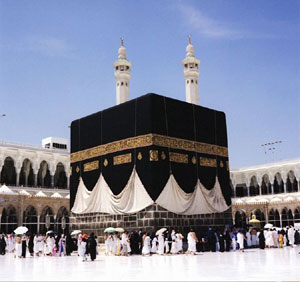 Hac Nedir?
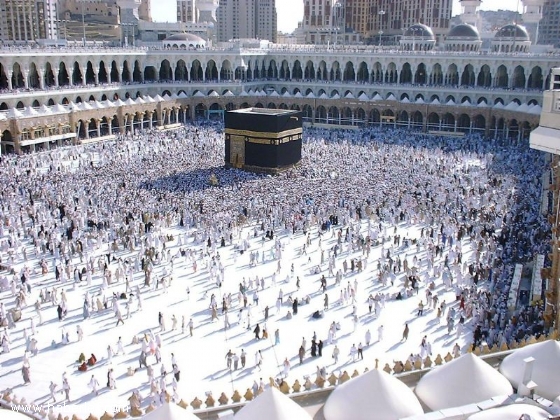 Hem beden hem de mal ile yapılan bir ibadettir. Ay takvimine göre zilhicce ayının 9 ve 10. günlerinde özel giysiler giyilerek Mekke’de Arafat ve Kâbe’yi ziyaret etmek suretiyle yapılır.
HAC KİMLERE FARZDIR?
Borçlu olmayan kişilere
Sağlıklı olan kişilere
Yol güvenliği olan kişilere
Akıllı olup ergenlik çağına girmiş kişilere
Ekonomik durumu iyi olan, yani hacca gidip gelinceye kadar kendisine ve geride bıraktığı ailesine bakabilecek durumda olan kişilere
Farz
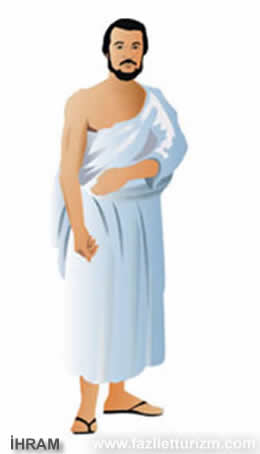 İhram
-dır
-a girilir
yapılır
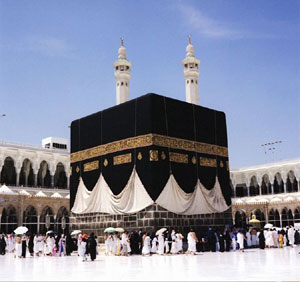 Tavaf
yapılır
HAC
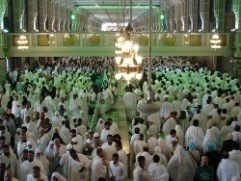 Sa’y
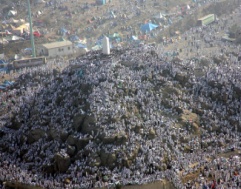 Vakfe
ziyaret edilir
taşlanır
kesilir
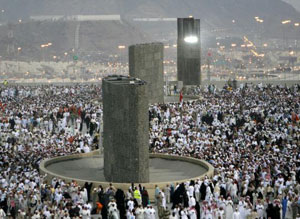 Şeytan
Mescid-i nebevi
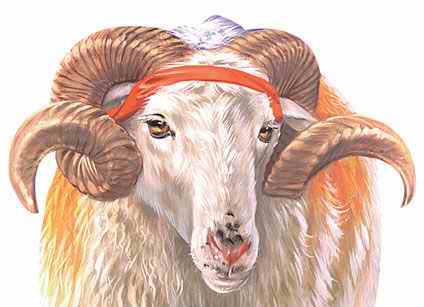 Kurban
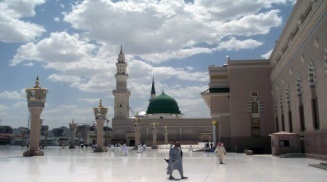 Hac İle İlgili Kavramlar
TELBİYE
SA’Y
TAVAF
Hac İle İlgili Kavramlar
VAKFE
İHRAM
Hac ile ilgili Kavramlar
İHRAM
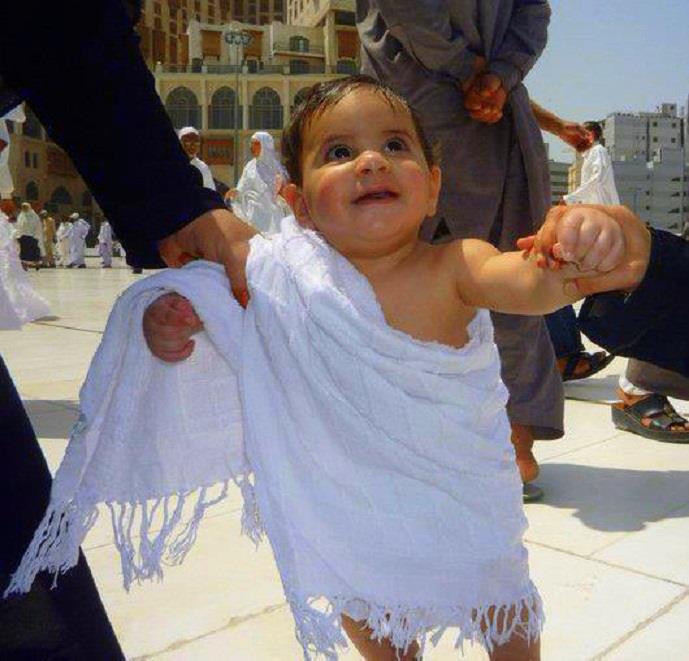 Hac
 ibadeti yerine getirilirken başka zamanlarda yapılmasında sakınca olmayan bazı davranışların belli bir süre için yasak olması demektir.
Hac İle İlgili Kavramlar
Kâbe’nin 
etrafında “mikat” denen bir sınır vardır.Kâbe’ye gidenler bu sınırda
 ihrama girer, hacca niyet eder ve telbiye duasını okur.
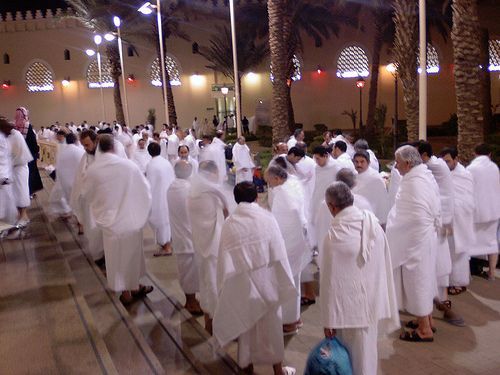 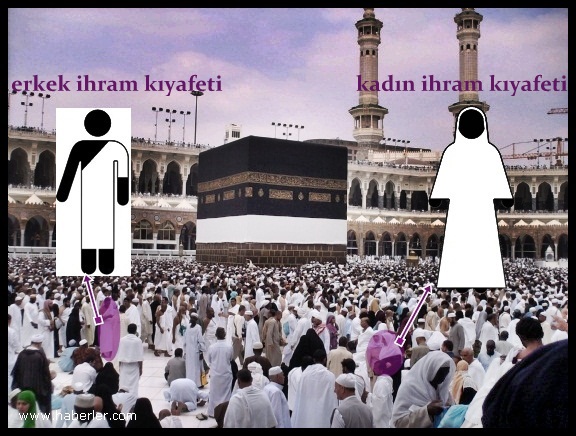 Hac İle İlgili Kavramlar
İhramlıyken kişinin,







Hac ibadeti bittikten sonra saç tıraşı olunur ve ihramdan çıkılır.
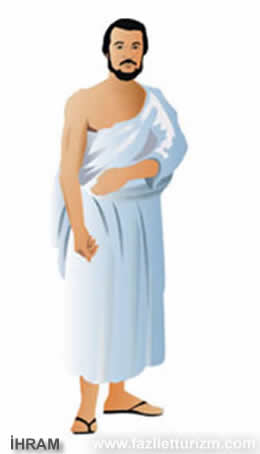 saç, sakal ve tırnak kesmesi
bitkileri koparması 
 hayvanlara zarar vermesi
   yasaktır.
Hac ve Umre İle İlgili Kavramlar
TELBİYE
Telbiye, ibadet 
sırasında okunan duadır. Bu nedenle hac ibadetine başlamadan
önce ihrama girerken bu duanın okunması zorunludur.
DİNLEYELİM!
Hac İle İlgili Kavramlar
Emrin başüstüne…
Allah’ım, başüstüne…
Emrin başüstüne ey ortağı olmayan!
Başüstüne…
Tek öveceğim sensin, tüm övgülerim sana… Kavuştuğum nimetlerin hepsi
senindir. Her şey de senin…
Yoktur ortağın senin.
TELBİYE DUASI
7. Hac ve Umre İle İlgili Kavramlar
yerden başlayarak Kâbe’nin etrafında yedi kez dönmektir. Her bir dönüşe ŞAVT denir.
Hacer-i Esvet (Siyah Taş)’in bulunduğu
TAVAF
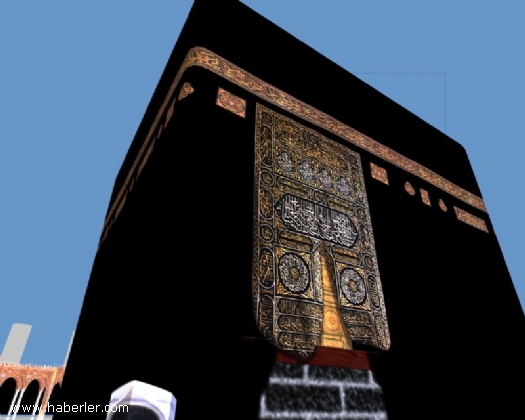 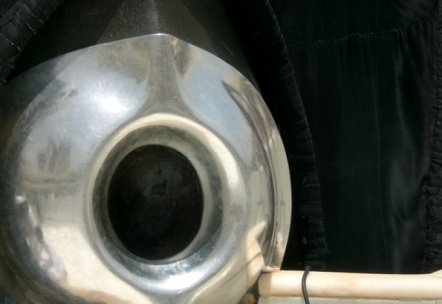 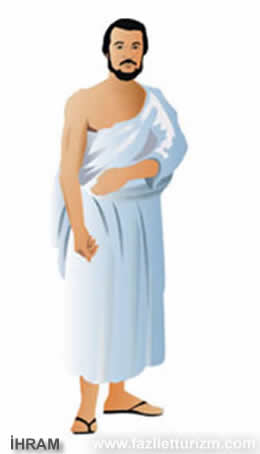 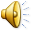 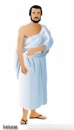 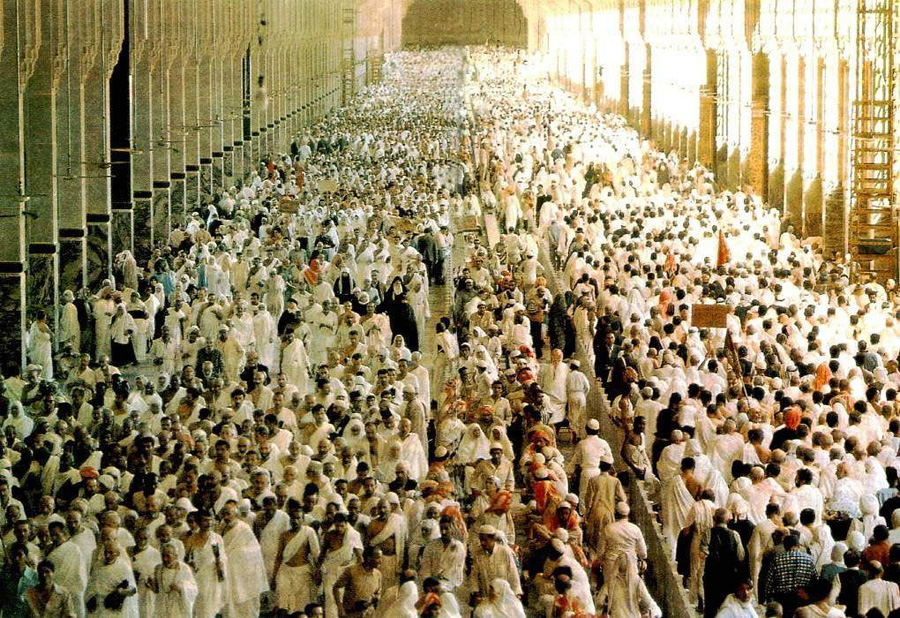 Mekke’de bulunan Safa ve Merve tepeleri arasında yedi defa gidip gelmektir.
Safa’dan Merve’ye dört, Merve’den Safa’ya üç kez gidilir.
SA’Y
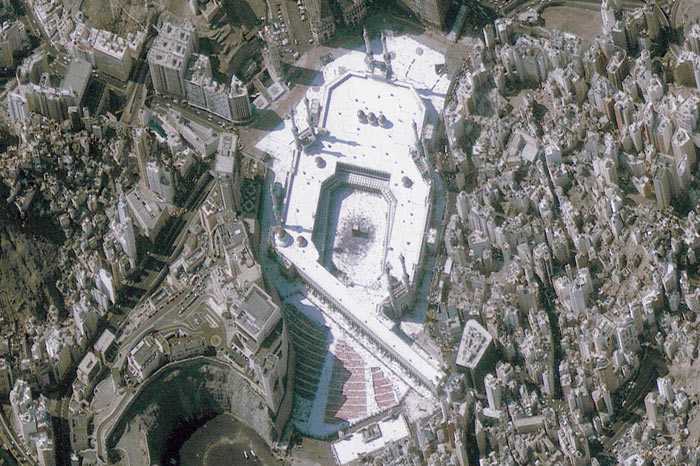 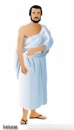 SAFA
MERVE
Hac  İle İlgili Kavramlar
Sa’y haccın gereklerinden olup
Hz. İsmail’in annesi Hacer’ in, oğluna su arayışının sembolik olarak yeniden canlandırılmasıdır.
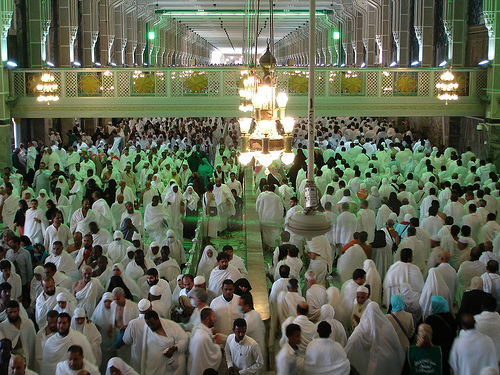 Hac İle İlgili Kavramlar
VAKFE
Arife günü öğle vaktinden bayram sabahına kadar, bir süre Arafat’ta bulunmak demektir. Bu süre ibadet ve dua ile geçirilir.
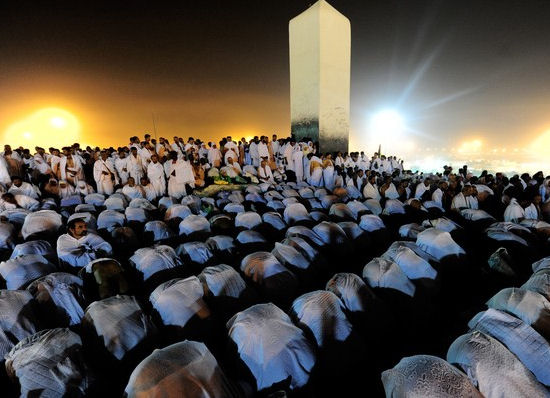 Hac İle İlgili Kavramlar
Vakfe, haccın farzlarından biridir. Belirlenen süre içerisinde Arafat’ta bulunmayanlar o yıl hac ibadetini yapmış sayılmazlar.
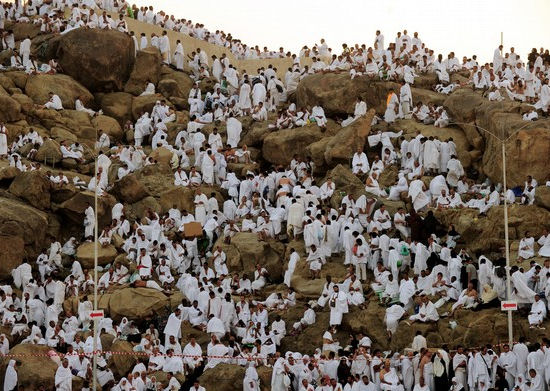 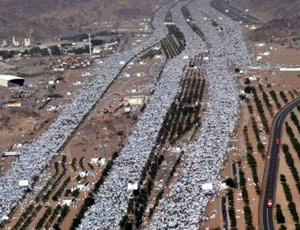 Arafat’ta vakfe yapıldıktan sonra Müzdelife’ye gidilir. Bayram sabahı da Müzdelife vakfesi yapılır.
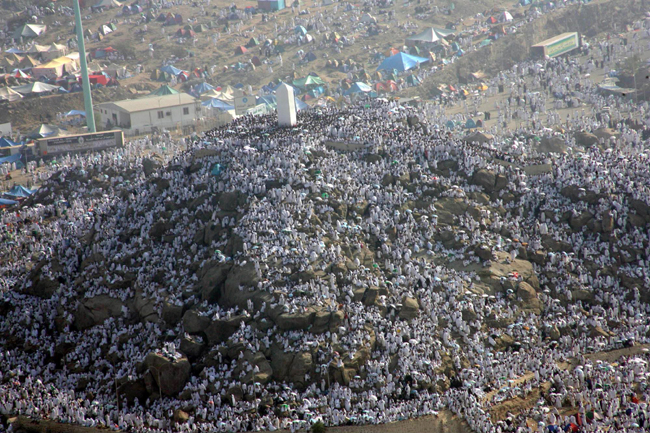 ARAFATTAN BİR GÖRÜNÜM
Medine’yi ve Mescid-i Nebi’yi Ziyaret
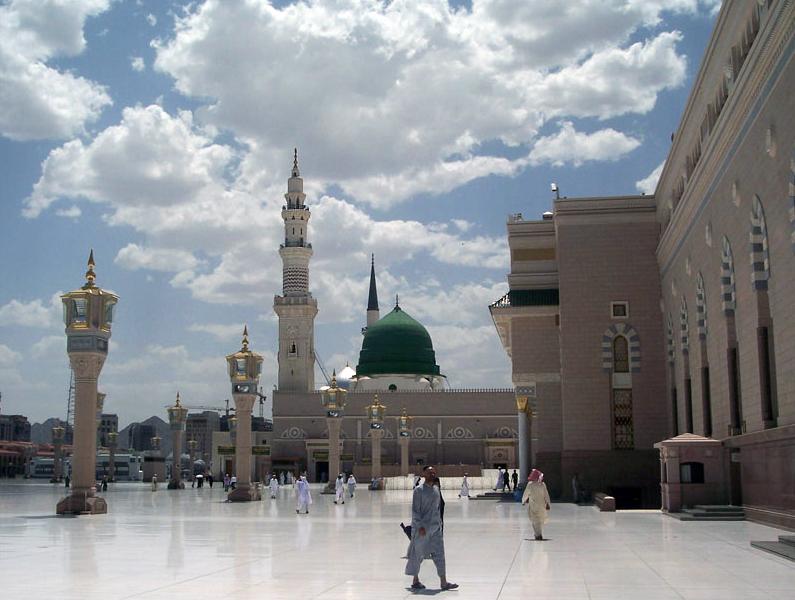 ‘’Beni vefatımdan sonra ziyaret edenler,                          hayatımda ziyaret etmiş gibidir.’’
Haccın İnsan Davranışları Üzerindeki Etkisi
Şeytan taşlama esnasında, iyi bir insan olmanın ve iyilik yapmanın önündeki engeller akla getirilir. 
Şeytan taşlamayla şeytanın hile, vesvese, kötülük ve düşmanlıklarına karşı sembolik olarak tepki gösterilir. 
Bütün kötülüklerden uzak durulacağı kararlı bir şekilde ortaya konulur.
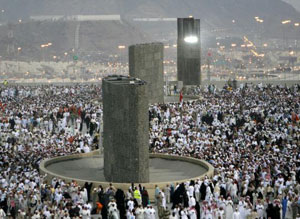 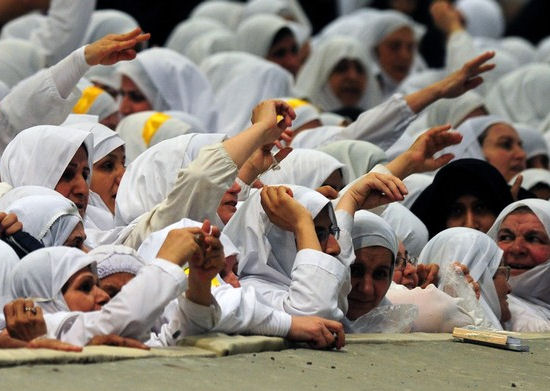 Haccın İnsan Davranışları Üzerindeki Etkisi
İnsanların eşit olduğunu anlar.
Zorluklara karşı sabırlı olur.
Hac ibadetini yapan
Allah’ın hoşnutluğunu kazanır.
Kardeşlik bağını geliştirir.
Güçlü bir irade sahibi olur.
Birlikte yaşama bilinci kazanır.
Haccın İnsan Davranışları Üzerindeki Etkisi
Peygamberimizin 
doğup büyüdüğü
 ve 
İslam’ın yayıldığı
 yerleri
 gezip görmekle bilgi ve kültürümüzün 
artmasına 
katkı sağlar.
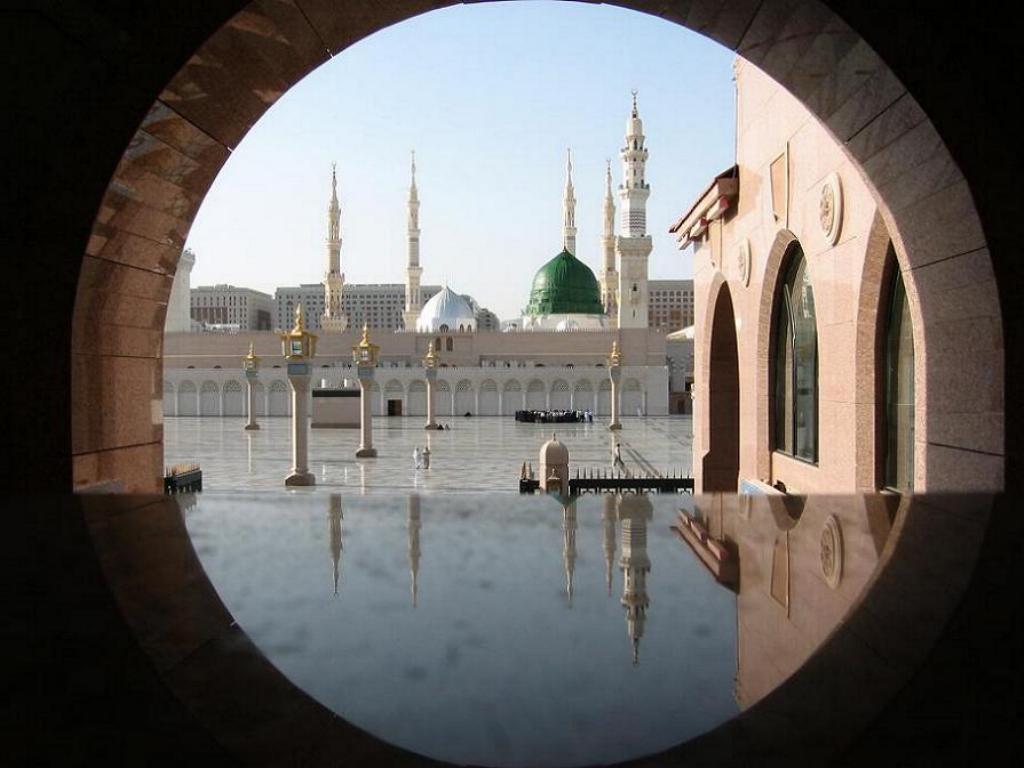 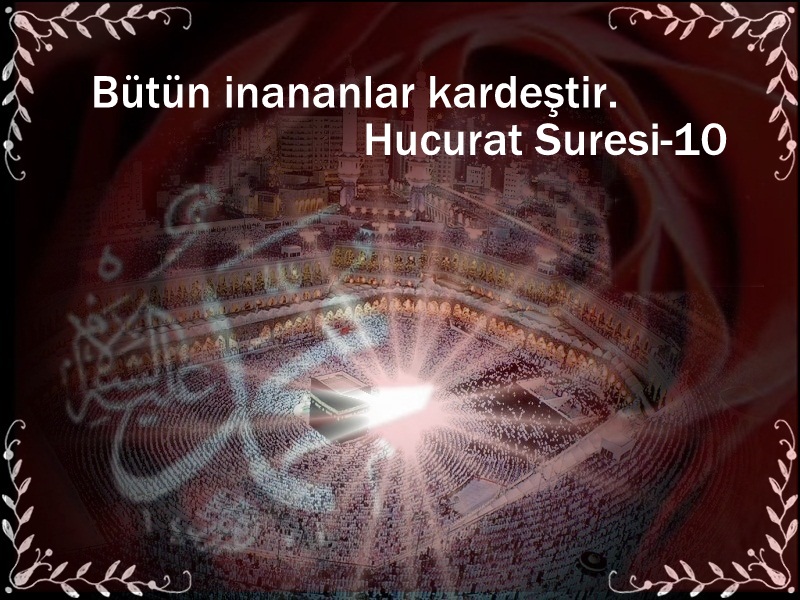 Acaba nedir?
Arife gününden bayram sabahına kadar Arafat'ta bulunmak?

……………….
Arafat’tan sonra gidilen ve bayram sabahı vakfeye durulan yer?

…………………
Vakfe
Müzdelife
Tavaf esnasında okunan dua?

…………………
Telbiye
TEBRİKLER BİLDİNİZ!!!
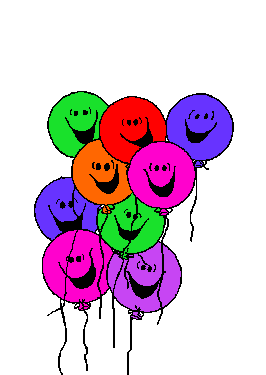 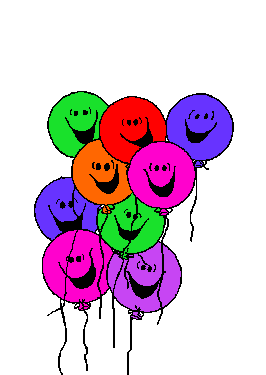 ÜZGÜNÜM 
YANLIŞ CEVAP
TEKRAR DENEYİN!!!
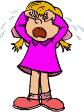